Refer to the talking points in the “notes” section of the PowerPoint to guide your presentation.
Talent Review Leader Training
Formalizing Professional Development Conversations
Add in institution-specific information; delete all orange boxes throughout presentation.
Institution Name 
Presenter Name, title
Phone or e-mail address
[Speaker Notes: Use this presentation at your own institution to educate managers about their role in the talent review process. The presentation also provides opportunities to practice skills in a peer-to-peer environment. Feel free to customize the presentation to reflect your institution’s data and vision for strategic talent management. 

Talking points are included for each slide, which may also be customized for your institution.

Orange boxes throughout the presentation provide guidance and should be deleted prior presenting.]
Too Little, Too Late
Investments in Advancement Talent Favor Acquisition
Annual Budget Allocated to Direct Hiring vs. Professional Development
Per employee, in dollars
≈$15,0001
≈$1,2002
25%
2x
Of surveyed nonprofit organizations do not allocate a budget     for training
Amount that corporations spend on development as a percentage of budget compared to nonprofits
Includes direct costs of hiring including staff time for interviewing, excludes opportunity and vacancy costs
Estimated per person budget based on a 1% allocation of overall budget  for professional development.
Source: Burk P, Donor Centered Leadership, 140 (2013); Burk P, Too Busy To Learn How to Lead, March 21, 2014, http://www.burksblog.com; http://www.trainingmag.com/2013-training-industry-report; Kapila M, The Business Case for Investing in Talent, Stanford Social Innovation Review, May 7, 2014, http://www.ssireview.org/blog/entry/the_business_case_for_investing_in_talent; Advancement Forum interviews and analysis.
[Speaker Notes: To date, the nonprofit sector invests much more heavily in the acquisition of top talent. We plan well in advance for recruitment, but we ignore the ongoing professional development needs of current staff. 

As an industry, we are planning further in advance and spending more than ever for recruitment, but professional development spending lags behind. Each new hire entails approximately $15K in direct costs, while we spend roughly $1,200 on annual professional development per employee. This isn’t just seen in higher education, it’s seen across the nonprofit sector, where 25% of institutions do not allocate any budget for training.

Compared to our corporate counterparts, we’re spending two times less per employee on ongoing professional development. Today, we’re going to start reversing that trend of under-investing in our current employees.]
Why Managers Matter
1
Section
[Speaker Notes: Of course, if we’re going to focus on retaining and developing the team members we have, each one of you in this room is critically important. 

In this next section, I will share data compiled by EAB’s Advancement Forum on Why Managers Matter.]
A New Point of View
Investing in Professional Development as a Strategic Priority
Four Key Categories of Factors that Encourage Worker Efficiency and Effectiveness1
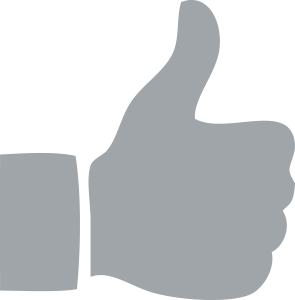 Intrinsic Job Fulfillment
Challenge of the work, the creativity it permits, and amount of personal satisfaction it affords
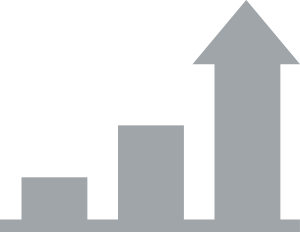 Opportunity for Growth
Change for the worker to learn and grow personally and to advance in the organization
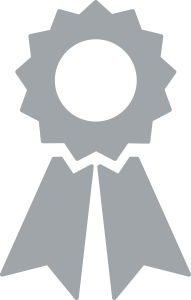 Recognition and Accomplishments
Acknowledgement from peers and superiors of an individual's contribution to the organization
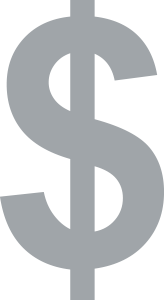 Financial Rewards
Various forms of compensation and benefits, especially those based on worker’s performance and productivity
Often considered in the formulation of strategic human capital practices
Source: Davenport, T.O., Human Capital (1999), Jossey-Bass Publishers, San Francisco, CA; Advancmeent Forum interviews and analysis.
[Speaker Notes: If we are going to begin to work on retention, we have to invest in professional development. Meeting annual goals is no longer the sole strategic priority—we have to elevate professional development to this level.
 
To do this, I think it’s important to understand some lessons from strategic human capital practices—on the left, you see four key categories of factors that encourage worker efficiency and effectiveness. 

Financial rewards are there at the bottom. We all know that’s one of the fundamental reasons we go to work. But, the other three really serve to remind us that we show up for more than a paycheck every day. What gets us out of bed in the morning?  
Those intrinsic elements to job fulfillment—that sense of belonging we all seek, and the personal satisfaction we gain through doing challenging work.
Opportunity for growth—notice that this isn’t just about advancing in the organization, but also about learning and growing personally. 
Finally, being recognized from peers and superiors for our contributions to the organization.

Most importantly, since our single largest expense is talent, shouldn’t we start thinking like the team at the University of Denver, and start treating our employees like we treat our donors? 

I know that may seem a little extreme to some of you, but if we want to start realizing increased productivity and retain staff for the long-term, we have to start strategically investing in professional development.]
Recalling What Attracted MGOs in the First Place
Professional Development and Office Culture Top the List
Key Factors Impacting MGOs’ Decision to Join Current Institution1
EAB 2014 MGO Survey (n=1,217)
MGOs asked: “How important were the following factors in your decision to join your current institution?”
Source: Competing for Talent: Nine Strategies for Improving Major Gift Officer Recruitment, EAB (2015) p. 32; EAB interviews and analysis.
[Speaker Notes: Let’s remember that money is still the #1 extrinsic motivator of many employees, but it isn’t the only thing that has attracted these MGOs to our institution, and we depend on them to reach our own financial goals.

In a recent survey, MGOs were asked what factors most impacted their decision to join their current institution. In the end, professional development outranked financial compensation in their decisions.

The data you see here comes from EAB’s Advancement Forum’s research on MGOs. It shows the top four factors impacting MGOs’ decisions to join their current organization. 
Unsurprisingly, financial compensation does play a role—it’s #3 in the “Very Important” category. 
However, 79% of MGOs say that professional development was either important or very important in their decision to take their current position. It’s tied with office culture as “Very Important,” both of which outrank financial compensation. 
So, with what MGOs have told us attracts them to their current positions, how do we ensure that we not only attract them, but that we keep them for the long-term?]
Managers Make or Break Talent Strategy
“People Don’t Leave Organizations, They Leave Their Managers”
Drivers of Engagement1       Influenced by Managers
My manager stands up for the interests of my unit/department
My most recent performance review helped me to improve
My manager is open and responsive to staff input
My manager communicates messages that my coworkers need to hear, even when the information is unpleasant
My manager helps me learn new skills
I have helpful discussions with my manager about my career
I receive regular feedback from my manager on my performance
My manager helps me balance my job and personal life
Advisory Board Company Survey Solutions Employee Engagement; 24 total drivers of engagement; eight of ten related to manager effectiveness
Source: Coleman T, “Path to the Profession,” Council for Advancement and Support of Education, September 2012, http://www.case.org/Publications_and_Products/2012/September_2012/Path_to_the_Profession.html; EAB interviews and analysis.
[Speaker Notes: In order to ensure the long-term success of our talent strategy and professional development efforts, we need to focus on managers: the relationship between an MGO and his or her manager is the single most important factor in deciding whether our professional development and retention strategies will work.

Each of you in this room plays an important role that we cannot overlook, because literature and employee engagement metrics show us that employees don’t leave organizations, they leave their managers. 
 
While many factors impact employee engagement, the relationship between managers and employees is one of the most critical. Well-managed employees are able to overlook many other shortcomings of their organization, including lower pay, older equipment, and slimmer benefits. The general belief is that people leave managers, not organizations—but how true is this?

Recent research from the Advisory Board’s Survey Solutions Employee Engagement National Database shows that individuals who rate their manager as “excellent” are five times more engaged than those who rate their manager as “poor.” 

Put another way, 85% of employees with excellent managers are engaged versus only 17% of employees with poor managers—that's quite a large discrepancy. On the flipside, less than 1% of employees with excellent managers are disengaged, versus nearly 25% of employees who rate their manager as problematic.

While this is national data, the quotes on the right show us that the data points to a truth in our operations as well. 

If we want go beyond the signal value investment in developing our people, each one of you has to recognize that the lynchpin in this endeavor is the relationship between you and your direct reports.]
Fundraising Outranks Manager Fundamentals
Promotion is Achieved By Excelling at Fundraising… Not Management
The Need for Strong Teachers
The Fastest Runner Becomes the Coach
One of the primary leadership challenges in advancement is that we often promote high-performing fundraisers into management positions, without providing them appropriate training and coaching to develop the essential management skills they often lack.”
David Unruh
SVP for Institutional Advancement
Drexel University
We need to make sure our managers are not only competent fundraisers, but teachers at heart who engage in holding effective conversations, sharing feedback, and  coaching their direct reports.”

Missy Ryan
Senior Director of University Development  
Clemson University
Few Resources Dedicated to Manager Development
Per-person spending on leadership development
57%
$29
$120
Of fundraising directors had no training before assuming their first management job
Nonprofit sector
For-profit sector
Source: Kapila M, “The Business Case for Investing in Talent,” Stanford Social Innovation Review, May 7, 2014, http://www.ssireview.org/blog/entry/the_business_case_for_investing_in_talent; Burk P, “Too Busy Leading to Learn How to Lead,” March 21, 2014, http://www.cygresearch.com/burksblog/donor-centered-leadership/leadership-training-723/; EAB interviews and analysis.
[Speaker Notes: After saying all of that, I know that we, as an industry, don’t spend a lot of time building managerial skills.

Let’s be honest, the path to promotion in our industry starts with being a great fundraiser, then becomes managing other MGOs… But let’s face it: the skills and competencies that make many MGOs great fundraisers don’t necessarily make great managers.

When EAB presented this to chief advancement officers and AVPs of advancement, less than 5% of attendees across the meeting series said they had any managerial training before assuming their first role managing staff. 

As an industry, we don’t spend nearly enough on leadership and development.]
Strengthening 
Communication
2
Section
[Speaker Notes: So today marks the end of that lack of investment in managers.

The next section is focused on strengthening your communications skills with your direct reports, while providing you with opportunities to practice with your peers in this room.]
Effective Communication a Pillar of Management
It’s Not Only About What You Say
Meaning Conveyed by Communication Type
Verbal vs. Non-Verbal
Verbal Baseline Function
Non-Verbal Critical Benefit
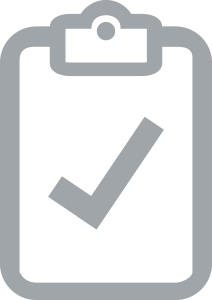 Specifying details
Building rapport
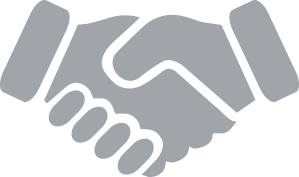 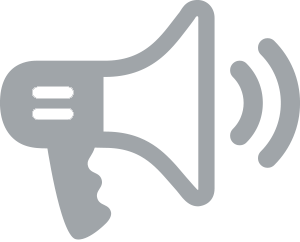 Capturing attention
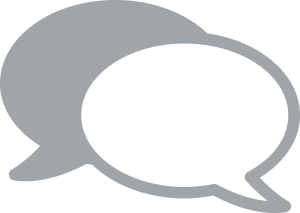 Ensuring understanding
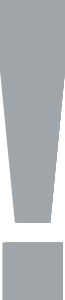 Showing emphasis
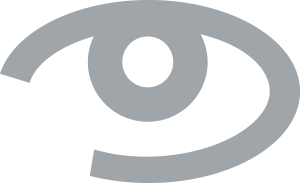 Gauging reactions
Source: Pearse B, Pearse A, The Definitive Book of Body Language, New York: NY, Bantam Dell, 2004; Advisory Board Company Talent Development.
[Speaker Notes: It’s should come as no surprise that communication is the fundamental building block of workplace relationships. 

Conversations with direct reports help us specify details and uncover understanding. 

But you have to remember that only 35% of the meaning you are trying to communicate comes from the actual words you say. The other 65% of the meaning comes from non-verbal communication. 

Your staff notice your body language and enthusiasm (or lack thereof) for the conversation you’re having. 

Non-verbal communication is also a critical tool for understanding what your employees are attempting to convey to you in one-on-one communication.]
How You Say It Does Matter
Engaging in Two Different Types of Conversations
Conversation #1
Exercise Instructions
Questions to Employ
Step 1: Pair-up with someone next to you. 
Step 2: One of you will be asked to share a problem you are currently experiencing. It might be with a direct report, a manager, a donor, etc. 
Step 3: Partners should use the questions on the right to discuss what’s going on with the problem.
What is your problem?
Why is this happening?
What are the causes?
Has it happened before?
Why can’t/haven’t you fix it?
Why do you think is this still a problem?
Source: Values Based Conversations at Work (2014), VBA Consulting; Barsh, J., Centered Leadership: Leading with Purpose Clarity and Impact, McKinsey and Company; EAB interviews and analysis.
[Speaker Notes: There is no better way to explain this than to give you a chance to experience it. 

We’ll do that by pairing-up. After you have a partner, please do the following:
One of should ask the other to share a problem they are currently experiencing.
The other member of the pair will use the questions to the right to ask what’s going on with their partner’s problem.
Use only the questions provided and be sure to pay attention to non-verbal communication cues. Feel free to jot down notes about what you notice.
You will have five minutes for the conversation. 
After five minutes, capture the attention of the group, and move them to the conversation on the next slide.]
Practicing Experiential Learning
Engaging in Two Different Types of Conversations
Conversation #2
Exercise Instructions
Questions to Employ
What would you like to see happen?
What would success look like?
Reflecting on your past experiences, can you think of a moment when you experienced this outcome, at least in part? 
Why do you feel that was successful?
What do you think we be the best way to move forward now?
Step 4: Stay in the same pairing and discuss the same problem, but use the questions you see on the right to guide your conversation.
Step 5: Debrief.
Key Learning Outcomes
Recognizing what you do or say has an impact on direct reports.
Understanding how subtle changes in language and word choice change the interaction.
Source: Values Based Conversations at Work (2014), VBA Consulting; Barsh, J., Centered Leadership: Leading with Purpose Clarity and Impact, McKinsey and Company; EAB interviews and analysis.
[Speaker Notes: Now, the problem-holder and question-asker should have the same conversation with one exception: ask about the problem using the set of questions you see on this slide, and these questions only.

Remember to pay attention to both verbal and non-verbal cues. Again, take notes about what you see or notice. 

Give the group an additional five minutes to hold this conversation, and then debrief for up to 10 minutes. 

Questions for the debrief:
For those of you sharing a problem, which of the conversations was more helpful to you? Why?
For those of you who were asking questions, what did you notice about the ability of the problem-holder to engage with you? Share not only what you heard, but what you saw in non-verbal communication.
Thinking about the non-verbal side of the exchange, what changes did you notice from conversation one to conversation two?]
A Two-Way Street – Prioritizing Listening
Effective Feedback Requires Listening, Not Just Talking
Assessing Your Level of Listening
For many people, the answer to the question ‘what’s the opposite of talking?’  is waiting to talk. Many think that not speaking when someone is talking is the same as listening. Hearing people’s words in only the beginning. Do you also hear their fears? Their intentions? Their aspirations?
Susan Scott
Fierce Conversations
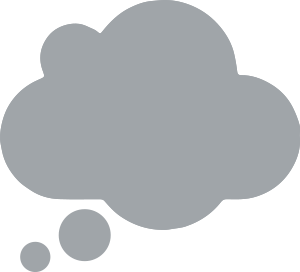 Internal Listening
Focused on your own thoughts, even while pretending to focus on the other person
Sept. 12
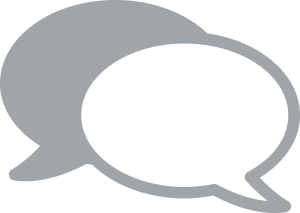 Focused Listening
Focusing on the person, but only in listening to the words, not ascribing value to nuances
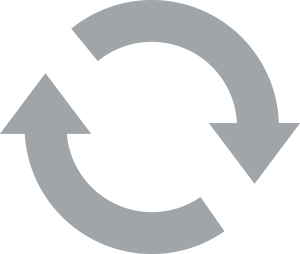 360° Listening
Being attuned to what is and is not being said, body language, pauses, and energy
Three Strategies for Improving Listening Skills
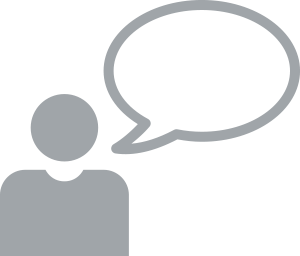 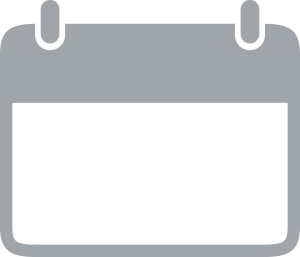 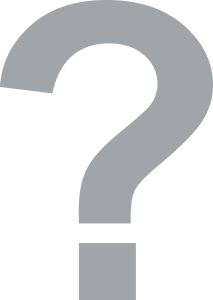 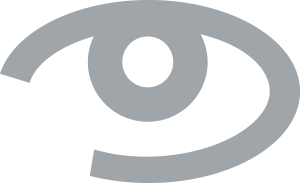 Make time in your day
Make eye contact
Ask better questions
Source: Daimler, M.; Listening is an Overlooked Leadership Tool; Harvard Business Review, May 25, 2016; https://hbr.org/2016/05/listening-is-an-overlooked-leadership-tool; Advancement Forum interviews and analysis.
[Speaker Notes: I hope that exercise provided you with a great example of the basics of communication, which focuses not only on what you say, but how you say it, and its impact on the conversation. 

Of course, communication is a two-way street, so I now want to discuss listening.

The Harvard Business Review recently featured an article explaining that listening creates an environment of safety when done well, but it is an often-overlooked tool.

Studies conducted over the past few decades have estimated that we spend anywhere from one-third to half of our time listening. 

However, we don’t retain very much. In fact, in 1957, researchers found that listeners only remembered about half of what they’d heard immediately after someone finished talking. There’s no reason to think that ratio has improved since then. 

Perhaps that is because, as the quote on the left from author Susan Scott explains, that for many people, the opposite of talking is waiting to talk. But hearing people’s words is only the beginning. 

Listening can be a challenging skill to master. In management development sessions at Twitter, they find it helpful to highlight three levels of listening, which are listed on the left hand side of the slide.  

Some of you may be involved in internal listening right now—focusing on something else, like that vibration you just felt from your phone telling you have a text, email, or a call. 

The lessons learned from Twitter go further to share some strategies to empower managers, which are highlighted at the bottom the slide. The key is to ensure that managers utilize these strategies in order to improve their listening skills.

You’ve already been given the opportunity to see how asking better questions can make a huge difference in a conversation with our exercise, so now we’re going to discuss giving feedback.]
Developing Constructive Conversations
Training at King’s College London Focuses on How to Deliver Feedback
Feedback Training Session Process
1
2
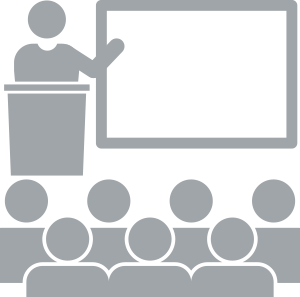 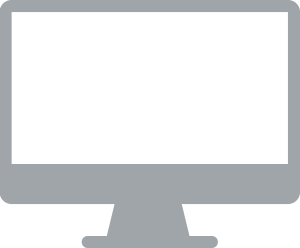 Learn Structure
Review the importance and logistics of values-based conversations
Watch Examples
View a video contrasting strong and poor conversations; follow with a group discussion
4
3
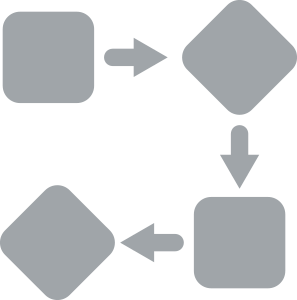 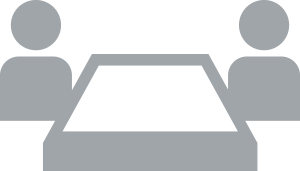 Practice Conversations
Role-play giving and receiving feedback
Apply Learning
Hardwire lessons learned by having conversations with direct reports soon after training
97%
Of the advancement team at KCL strongly agree or agree that their feedback and ideas are valued by their managers
Source: Seashore, C.N. & Seashore, E.W., Weinberg, G.M., “What Did You Say?: The Art of Giving and Receiving Feedback, Bingham House Books, Columbia, MD; EAB interviews and analysis.
[Speaker Notes: Another critical tool for any manager to employ with direct reports is giving and receiving feedback. 

As the quotes on the right say, feedback is fundamental. It is a pillar of any relationship, especially for managers.

At Kings College London, they hold yearly feedback training sessions, which last for two hours, across the entire advancement enterprise. 

The sessions are designed to discuss how to deliver feedback, the importance of positive feedback, what type of language to use, what employees should look and ask for, frameworks for conversations, etc. 

After the discussion, they roleplay to better understand the information. They also ask all managers to hold an actual feedback session with each direct report following the session. Finally, to ingrain a feedback culture, they add “feedback” to the agenda of every meeting. The senior management team is expected to demonstrate the culture of feedback whenever possible. 

As you see here, it has had a huge impact for them. 97% of the advancement team at KCL agree (or strongly agree) that their feedback and ideas are valued by their managers.]
Offering Effective Feedback
How to Participate in the Group Discussions
Using Different Types of Feedback
Tips for Giving Effective Feedback
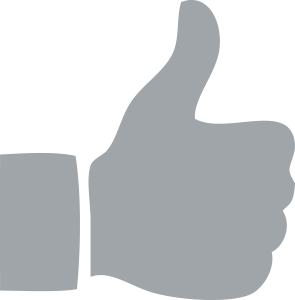 Positive Feedback
Reinforce preferred behaviors
Build on what already works well so that weaknesses fall away
Formula: behavior + impact
Focus on specific behaviors
Use precise examples
Check for understanding 
Be realistic
Provide colleagues with new ways of looking at a situation
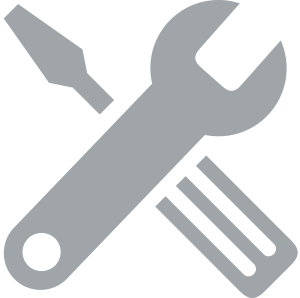 Constructive Feedback
Improve less-effective behaviors
Aim for one to two core takeaways for each fundraiser
Formula: behavior + impact + alternative positive behavior
Tips for Receiving Feedback
Ask questions if you do not understand
Accept that multiple approaches may work in a given situation
Recognize that feedback is for everyone’s benefit, even if it is aimed at another fundraiser
Source: EAB interviews and analysis.
[Speaker Notes: If deployed correctly, feedback has the potential to improve fundraiser performance and managers’ relationships with direct reports. It can also help you learn more about your own developmental objectives. 

Think critically before offering feedback, following the guidance provided by the “Tips for Giving Effective Feedback” and “Tips for Receiving Feedback.”

Before communicating comments, consider these three key questions:
     1) Is this comment grounded in specific circumstances?
     2) Is this comment objective?
     3) Does this comment communicate impact or consequence?]
Giving and Receiving Feedback
One Last Communication Exercise
Conversation #2
Exercise Instructions
Key Questions to Consider Before Sharing Feedback
Step 6: In the same pairing as the earlier conversation, practice giving and receiving feedback based upon your earlier conversation. Take a look at steps seven and eight below, and take five minutes to write down one piece of constructive feedback and one piece of  positive feedback for your partner related to the questions below. 
Step 7: Those who asked the questions during the previous conversations should begin by asking for feedback. Start the conversation by asking: “based on our first conversations, what impact did my line of inquiry have on your willingness bring a problem to me in the future?”  
Step 8: Those of you sharing a problem will ask for feedback. Start that conversation by asking: “based on our first conversations, what did you notice about my ability to effectively communicate my problem to you?
Is this comment grounded in specific circumstances?
2)  Is this comment objective?
Does this comment   communicate impact or consequence?
Source: Values Based Conversations at Work (2014), VBA Consulting; Barsh, J., Centered Leadership: Leading with Purpose Clarity and Impact, McKinsey and Company; EAB interviews and analysis.
[Speaker Notes: Giving and receiving effective feedback are important skills that you will practice today.

Everyone should feel comfortable making mistakes and practicing here. We want the feedback experience to feel real, so we’ll base it on the experience of our earlier experiential exercise.  

When receiving feedback, there is no need to explain anything that occurred during the earlier conversations, you can simply say “thank you.” 

The success of this session relies on openness in giving and receiving feedback, and maintaining a comfortable yet specific conversation. Revisit the “Tips for Giving Effective Feedback” and “Tips for Receiving Feedback.” These tips should frame your feedback and help your ask for feedback from your partner for the exercise.

Take five minutes to read the instructions on this slide, and then write down one piece of constructive feedback and one piece of positive feedback. 

After that five minutes, you’ll each have the opportunity to ask for feedback and have feedback provided by your partner.  You’ll have 10 minutes to complete this exercise. I’ll let you know when you should switch speakers if you haven’t already at the five minute mark.

When you’re done, take a few moments to write down how it felt to ask for and receive feedback. Notice where you were uncomfortable, where you were comfortable, and your reactions. These notes are for you and your continued development, but if anyone is willing to share at the conclusion of the journaling time, please feel free to do so.]
Prioritizing 
Talent Review Conversations
3
Section
[Speaker Notes: Now that we’ve practiced some of the fundamentals of communication (listening and feedback) the last section of today’s session will focus on tactics, tools, and an experiential exercise that will assist you in holding talent review conversations with your direct reports.]
What Does My Team Care About?
Considering a Taxonomy of “Motivators”
Description
Emotions
Self
Fulfillment
Purpose
Self-                    Actualization
Creativity, personal expression
Positive
Feelings are unleashed as top-level needs are satisfied
Esteem
Respect of coworkers,   self-confidence, autonomy, accomplishment
Confidence
Pride
Belonging
Affiliation with coworkers, friends, and family
Acceptance
Friendship
Growth
Security
Professional status, financial stability, protection, resources and property
Basic
Desperation
Uncertainty
Negative 
Feelings are triggered as low-level needs are threatened
Physiological
Safe and sustainable conditions, basic requirements for survival met
Anxiety
Fear
Source: McGregor, D. The Human Side of Enterprise, New York, McGrawHill, 1960; Kroth, M., “Maslow—Move Aside! A Hueristical Motivation Model for Learners in Career and Technical Education, “Journal of Industrial Teacher Education, 2007, vol. 44, n0.2., pg. 5-36; Steer, B. Becoming an Effective Classroom Manager, Albany; NY, State University of New York Press, 1988, 3 Steps to Motivating Your Team: Cultivating the Will to Perform, Advisory Board Talent Development.
[Speaker Notes: Before we dive into the “how” of conducting a talent review conversation, it’s important to take a moment and think about what motivates and demotivates employees.

We can start first by examining Maslow’s hierarchy of needs, shown on the left. 
Maslow wanted to understand what motivates people. He believed that people possess a set of motivation systems unrelated to reward or unconscious desires.  
This five-stage model can be divided into basic (or deficiency) needs (e.g. physiological, safety). If these needs go unmet, we experience negative feelings. 
And growth needs (e.g. belonging, and esteem), which relate to fulfilling our human potential (self-actualization).

The deficiency, or basic, needs serve as motivation as long as they are unmet. The need to fulfill these needs becomes stronger for the longer the duration they are denied. For example, the longer a person goes without food, the more hungry they will become. When it comes to work, these basic needs can cause the feelings you see on the lower right. 

One must satisfy lower-level deficit needs before progressing to meet higher-level growth needs. When a deficit need has been satisfied, it will go away. However, growth needs continue to be felt and may even become stronger once they have been engaged. Once these growth needs have been reasonably satisfied, one may be able to reach the highest level, which is called self-actualization.

Talent review conversations can help ensure that employees’ basic needs are met, and can help fulfill the growth needs of your direct reports.]
Cracking Motivation’s Code
A Strategic Approach to Understand an Individual's Motivations
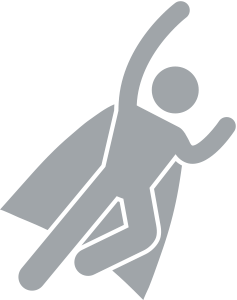 MGO-Preferred Forms of Recognition
EAB 2014 MGO Survey 
n=1,217
Tap into deep values to unlock higher-order performance
Motivated State Characterized by:
Energy
Enthusiasm
Creativity
Resourcefulness
Unleash Aspirations
Recognition by direct                or senior manager
Annual cash bonus
Increased management responsibilities
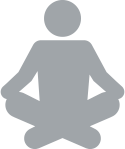 Better job title
Recognition by development colleagues
Remove fundamental dissatisfies to reduce anxiety and resistance
Resistant State Characterized by:
Avoidance
Procrastination
Discontent
Apathy
Relieve Frustrations
Recognition by administration and volunteers
Recognition by donors
Response to question “What kinds of recognition do your prefer for meeting and/or exceeding performance goals?”
Source: Advisory Board Talent Development; Advancement Forum interviews and analysis.
[Speaker Notes: The fundamental goals of conducting a talent review are to unleash aspirations while helping to identify and relieve frustrations.

What’s more, a talent review can begin a process that helps drive the highest rated form of recognition (as rated by MGOs in EAB’s Advancement Forum study Competing for Talent): recognition by direct or senior managers.]
Cultivating Manager-Direct Report Relationships
Talent Review Creates Space for Connection, Purpose, and Accomplishment
Cultivating an            Ethic of Connecting
Co-Creating a           Ethic of Fulfillment
Creating a Sense of Accomplishment
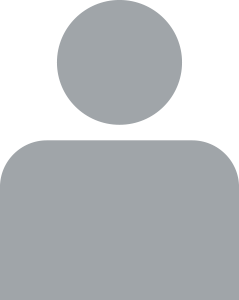 Appreciate the      Whole Person
Learn the different sides of your staff—their hopes, fears, goals. See them as a ‘person’ not a ‘function’
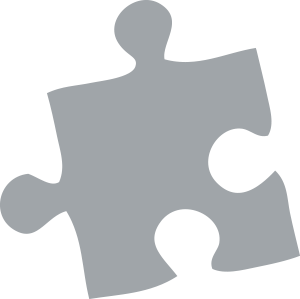 Unleash Self-Expression
Invite staff to express themselves by doing meaningful work in service to the organization
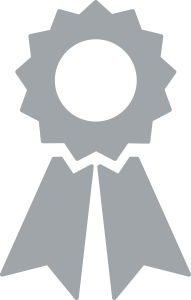 Hardwire Wins
Create achievable tasks that support professional development, and structure work so progress can be realized
Facilitate Team Camaraderie
Create opportunities for staff to develop friendship and trust with colleagues
Harness Their Gifts
Create opportunities for staff to align their role with their greatest areas of strength
Give Ownership
Empower staff to make decisions and take greater responsibility for the success and direction of their work
Create Opportunities for Collaboration
Get staff working together to understand coworkers’ contributions and to help them feel valued by peers
Support Their Dreams
Remove work-related barriers so staff can achieve extra-vocational goals
Foster Growth
Offer new challenges that give the ability to build and master different skills and areas of knowledge
Source: Three Steps to Motivating Your Team; Advisory Board Talent Development; Advisory Board interviews and analysis.
[Speaker Notes: Talent review conversations, when conducted regularly and with authentic relationship-building at the core, strengthen relationships and the organization’s culture through:
Cultivating an ethic of connecting, where managers and their staff learn about the different sides of one another, help build camaraderie, and identify opportunities for greater collaboration,
Co-creating an ethic of fulfillment, where staff can unleash their self-expression, harness their talents, and feel as though the organization supports their aspirations and dreams,
And, creating a sense of accomplishment and hardwiring wins for all through the creation of achievable tasks that support professional development, give 50/50 ownership for professional development to staff and manager, and help staff feel that they have opportunities to grow here at our institution.]
Taking a Forward-Looking Approach
Understanding Career Aspirations and Goals
Reviewing Performance vs. Reviewing Talent
Performance Review


Evaluates ability to meet goals in the previous year
Discusses achievements
Points out areas for growth based on past performance
Talent Review


Discuses career aspirations, current likes and strengths
Creates an understanding of the past and the present to create a roadmap for the future
Conversations form the basis of a career development plan
Retrospective
Prospective
Add institution-specific information about the talent review timeline at your institution in the blue box
Timing and Logistics
Conducted annually
Managers responsible for completing talent review with provided form
Source:; Advancement Forum interviews and analysis.
[Speaker Notes: When conducting talent reviews, it is important to remember that, even if it is a part of the performance review process, it is different-in-kind from a performance review. 

As the graphic on this slide shows, a performance review is retrospective and focuses on past performance, achievements, and opportunities for growth. 

On the other hand, a talent review is designed to be forward-looking, engaging the employee in a conversation that helps make clear their career aspirations while uncovering the areas where they would like to focus for their professional growth. 

At its core, a talent review helps ensure that professional development isn’t only about filling skill-gaps outlined by the manager. It also strengthens the employee’s ownership of their professional growth, asking for what they need and providing feedback in the process.]
Professional Development Conversation Guide
Introducing a Tool of the Trade
Helping Managers and Employees, One Conversation at a Time
Talent Review Form and Probing Questions Jumpstart Dialogue
Talent Review & Career Development

Professional Background/Current  Career Progression:


Current Responsibilities/
Position/Competencies - Likes & Strengths:


Challenges & Preferred Leadership/Supervision Style:


Future Responsibilities/ Position/Competencies:


Areas for Professional Growth:
Sample Questions
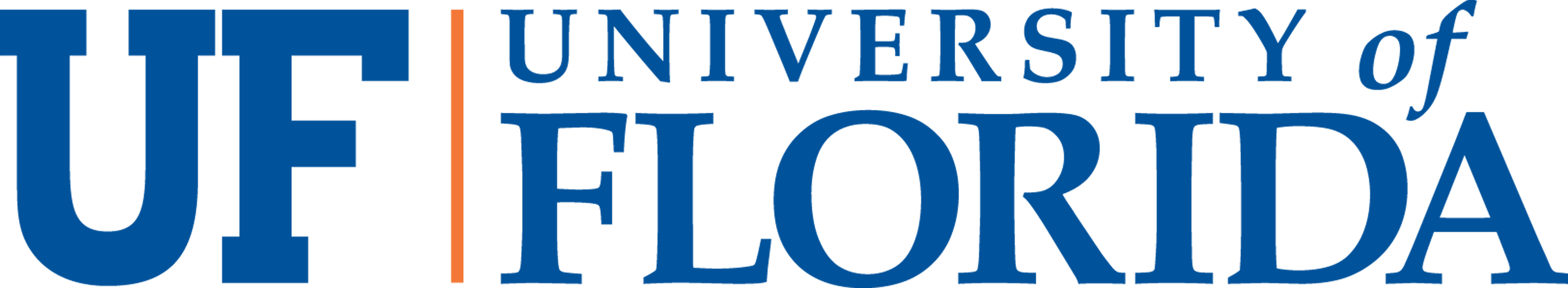 What do you like about UF/your department/your role? I see your strength as__. Would you agree with that? What other strengths  help you do your job well? What do you see as your skill gaps?
Is there a process/procedure that makes your day-to-day difficult? Other roadblocks?
Everyone likes to be managed differently, what style do you work best with? How can I better support you?
What’s the next step in your career path? Where do you see yourself in 1 year, 5 years, 10?
What do you feel are your self-assessed gaps in knowledge, skill, ability? What information would you like to master that will give you confidence to reach your goals?
PD Playbook, p. 24-27 or download via eab.com
Source: EAB interviews and analysis.
[Speaker Notes: EAB has examined several organizations helping their management team improve their ability to hold effective talent conversations.  

As they spoke with the team at the University of Florida (and others like Columbia, University of Denver, and Caltech), they uncovered that, doing this well required a tool, not unlike the tools we use to manage the performance review process.  

The great news is that EAB has created a Talent Review Conversation Guide and Template for our use based on the work of the University of Florida. 

We will use the tools from EAB’s PD Playbook to work through the remainder of our time together today.  

Note for facilitators: provide copies of the Talent Review Critical Conversation Guide and Talent Review Template to each participant.]
Practicing the Basics
Laying the Foundation for a Strong First Talent Review Conversation
Part One
Exercise Instructions
Talent Review Critical Conversation Guide
Step 1: Pair up with someone next to you (someone different than the first exercise). One of you will ask the questions, and the other will answer. Be yourselves to make it a real conversation.
Step 2: Using the first three parts of the Critical Conversation Guide: 
Professional Background 
Career Progression, Current Responsibilities, Position, and Competencies 
Leadership 
Take 10 to 15 minutes to learn more about your colleague. Take notes using the Talent Review Template.
Step 3: Switch roles, and employ the same line of questioning for the next 10 to 15 minutes.
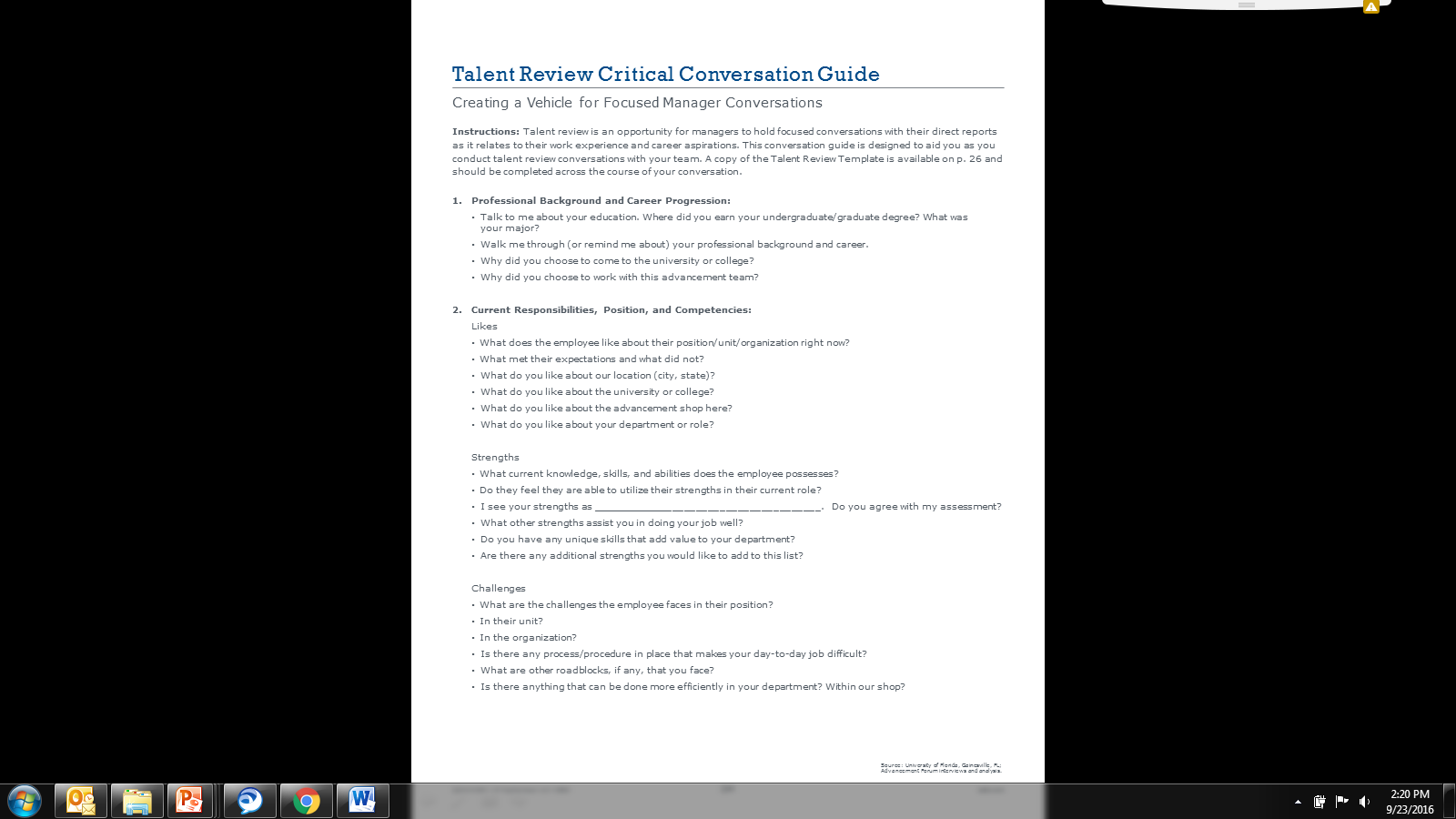 PD Playbook, p. 24-27 or download via eab.com
Source: Values Based Conversations at Work (2014), VBA Consulting; Barsh, J., Centered Leadership: Leading with Purpose Clarity and Impact, McKinsey and Company; EAB interviews and analysis.
[Speaker Notes: For the next 20 to 30 minutes, you’re going to practice the first part of the talent review conversation. 

Each of you will have the opportunity to ask and answer the questions – I’ll give you a prompt to switch roles at the halfway points. 

Please use the handouts provided for you to conduct the conversation and capture its details: the Talent Review Critical Conversation Guide and Talent Review Template.]
Uncovering Aspirations and Areas of Growth
Laying the Foundation for a Strong First Talent Review Conversation
Part Two
Exercise Instructions
Talent Review Critical Conversation Guide
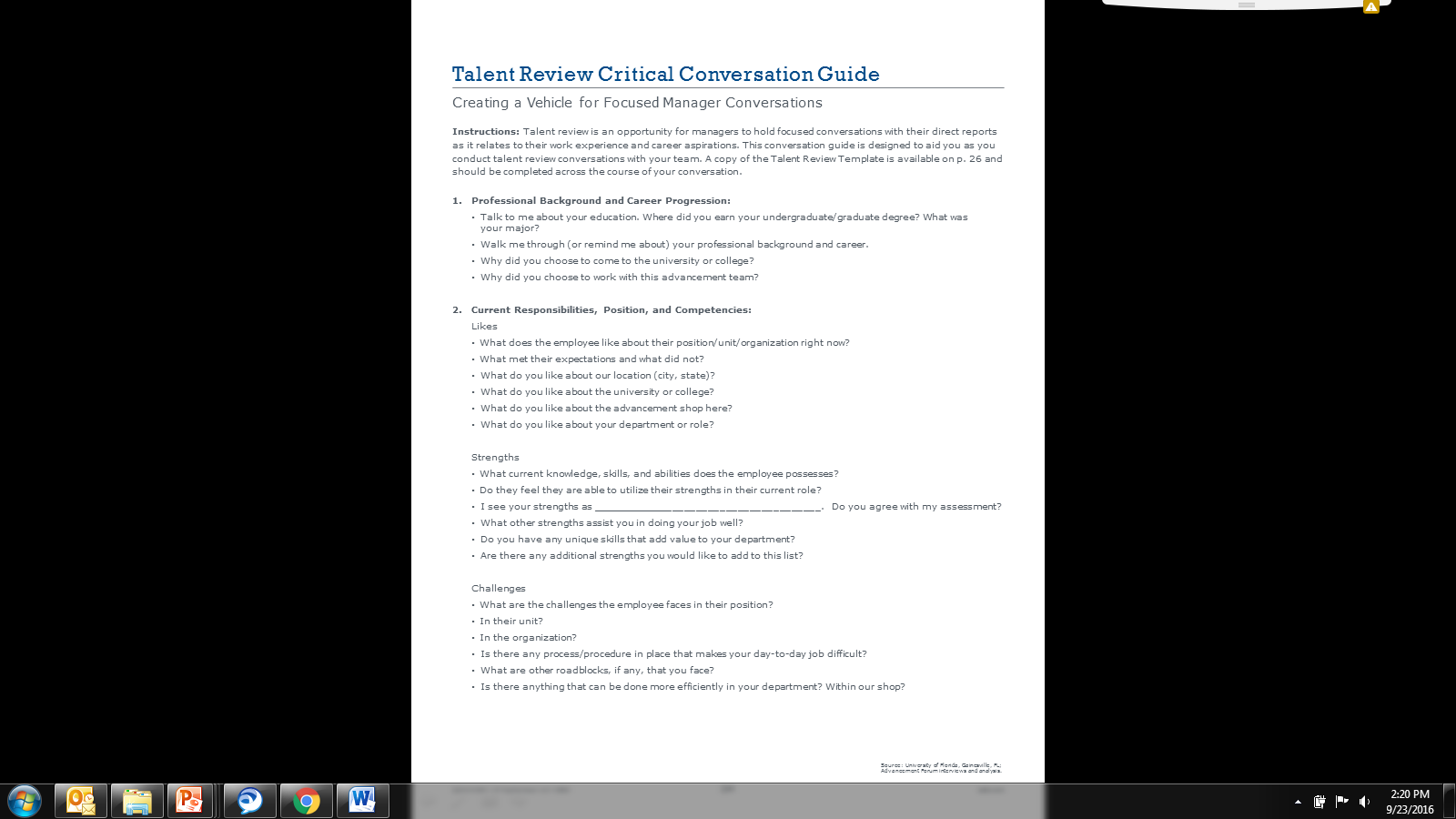 Step 4: Continue the conversation, employing the next two areas of the Talent Review Critical Conversation Guide:
Future Responsibilities, Positions, and  Competencies
Areas for Professional Growth 
Take the next five to 10 minutes to learn more about your colleague in this area. Take notes using the Talent Review Template.
Step 5: Switch roles, and employ the same line of questioning for the next five to 10 minutes.
Step 6: Debrief
PD Playbook, p. 24-27 or download via eab.com
Source: Values Based Conversations at Work (2014), VBA Consulting; Barsh, J., Centered Leadership: Leading with Purpose Clarity and Impact, McKinsey and Company; EAB interviews and analysis.
[Speaker Notes: Now, we’ll continue for the next 10 to 20 minutes with the conversations focusing on the next two areas of the Talent Review Critical Conversation Guide.

Document the responses you receive from one another in the Talent Review Template. 

Debrief Questions:
Was this conversation helpful to you as the employee?
Was the conversation guide helpful to you as the manger?
Were there any areas that were more difficult to discuss than others?
What concerns should we discuss as it relates to conducting these conversations with our direct reports?]
Co-Authoring a Career Map
Action Steps and an Individual Development Plan Codify MGO Aspirations
IDP serves as both a planning and accountability mechanism for the next talent review; manager and employee  agree on what success will look like and when it will be complete
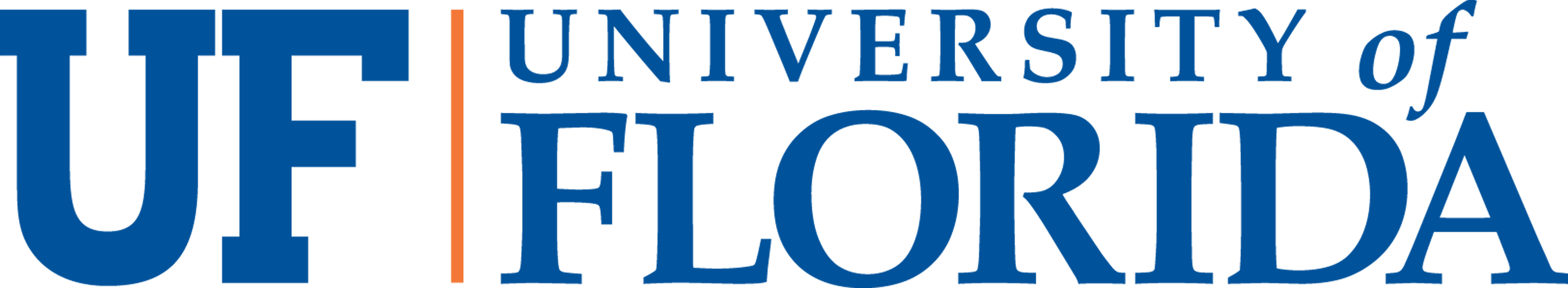 Career Map

Professional Goal(s) (3-5 Years):

Action Items:
Individual Development Plan (IDP):
Opportunities for Professional Growth/ Competency Development / Learning
Professional goals and career aspirations made explicit; helps manager and employee think about what’s needed
PD Playbook, p. 28 or download via eab.com
Source: EAB interviews and analysis.
[Speaker Notes: Of course, the talent review conversation lays the groundwork for the second important step in the University of Florida’s talent review process: outlining three- to five-year professional goals for your direct reports (or, in this case, for yourself). 

From there, your employees can (and, in our ongoing exercise, you can) begin to map out the beginnings of an individual development plan designed to address both those goals and any identified skill gaps you discuss.]
Creating An IDP
Mapping a Path for Ongoing Development and Skill Building
Part Three
Exercise Instructions
Career Map Template and Individual Development Plan
Step 7: Based on your respective talent review conversations, you will now engage with one another to help identify your top three professional goals for the next three to five years.
Start with the simple question, “based on our conversation, if you have to outline three professional goals for yourself that you feel you could work toward, what would they be?” 
Step 8: Take the last 15 minutes of this session to identify professional development objectives and actions that you can employ across the coming year to work toward those goals. Be sure to include resources that could support you.
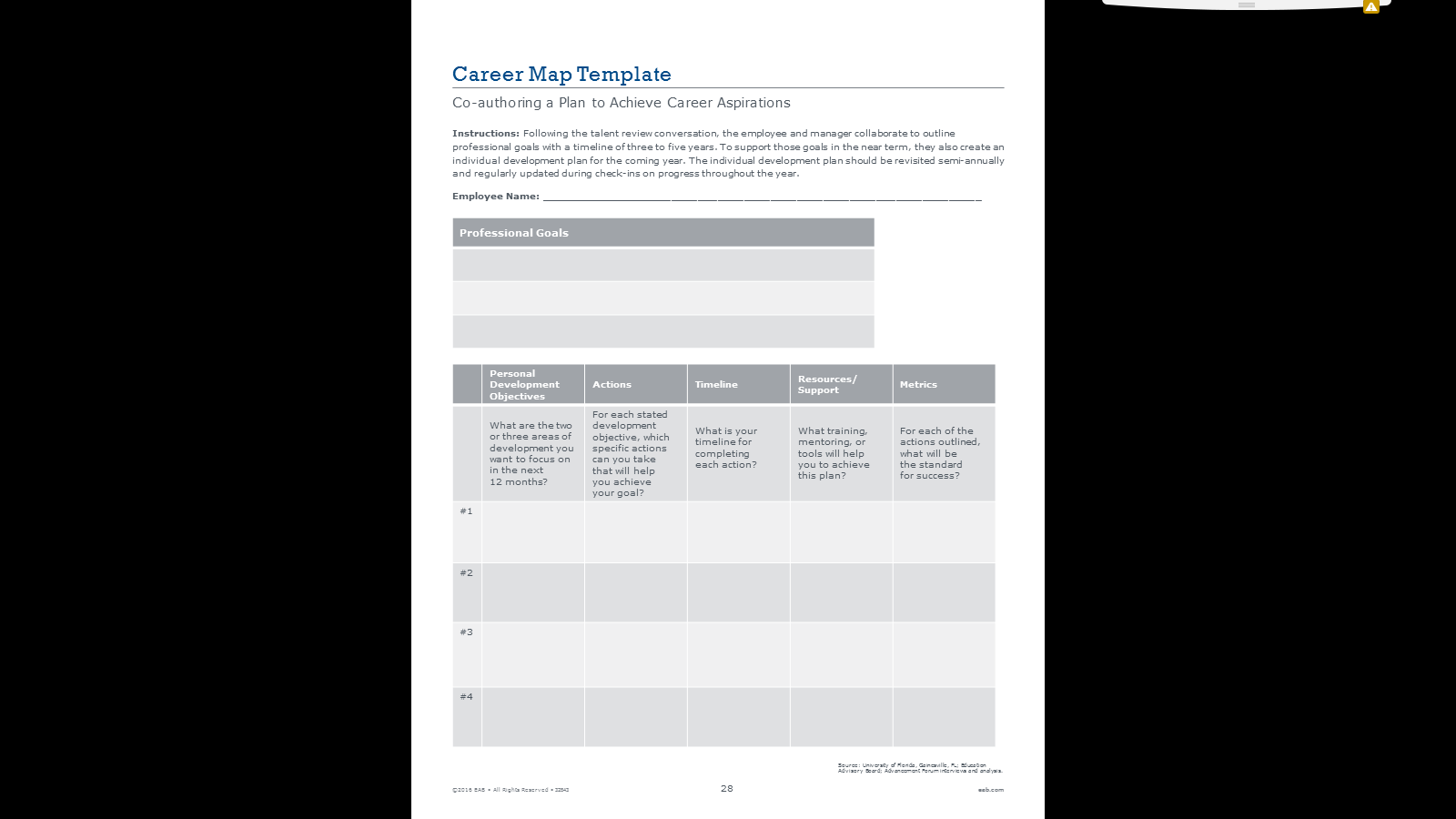 PD Playbook, p. 28 or download via eab.com
Source: Values Based Conversations at Work (2014), VBA Consulting; Barsh, J., Centered Leadership: Leading with Purpose Clarity and Impact, McKinsey and Company; EAB interviews and analysis.
[Speaker Notes: Here is your chance to have a conversation with your colleague to outline your professional goals.

Kick off this conversation with the simple question, “based on our conversation, if you have to outline three professional development goals for yourself that you feel you could work toward over the next three to five years, what would they be?”

Once you’ve identified your goals, work with your partner to start mapping those goals to steps, professional development tasks, or additional training you would like to be made available in the coming year. 

Once complete, I encourage everyone here to take these with you when you engage in talent review conversations with your supervisor to help lead the conversation and own your professional development aspirations and goals.]
Closing the Loop
Subsequent Conversations Measure Learning, Behavior, and Results
Managers Best Equipped to Measure Levels Three and Four
The Kirkpatrick Model of Evaluation
Level One
How satisfied are participants with the training?
Managers help diagnose skill gaps with MGO
Level Two
Did participants acquire the intended knowledge, skills, and confidence, based on their participation in the event?
Level Three
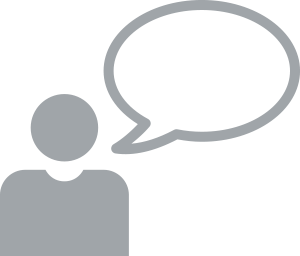 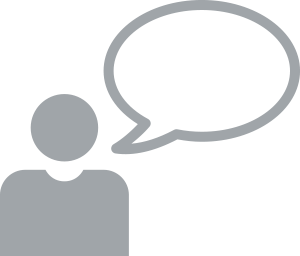 Do we see application of concepts learned during training when MGOs return back in the office?
Co-create PD  plan to address skill gaps
Level Four
Evaluate impact of training at 7 days, 1 month, 1 year
To what degree do targeted outcomes occur as a result of the training event and subsequent reinforcement?
Source: Kirkpatrick Partners, “The Kirkpatrick Model,” http://www.kirkpatrickpartners.com/OurPhilosophy/TheKirkpatrickModel, EAB interviews and analysis.
[Speaker Notes: As you can imagine, this process itself will also let us be smarter about our ability to understand the impact of any training we provide.

On the left, you can see the four levels of Kirkpatrick’s Model of Evaluation. Not unlike what we’ll do here in a moment, you’ll be asked to provide feedback on the training I’ve provided, which asks about your satisfaction (level one), and if the training provided you with the knowledge, skills, and confidence to go forward and conduct talent reviews with your direct reports (level two)

Your engagement in the talent review conversation and creation of the IDP help make explicit the learning objectives for your team members, as well as their career aspirations, which will allow you to move to levels three and four: beginning to see the application of concepts learned during training and to determining what degree targeted outcomes occur as a result.]
The Case for a Different Approach to Growth
A Win-Win-Win
Impact of Professional Development
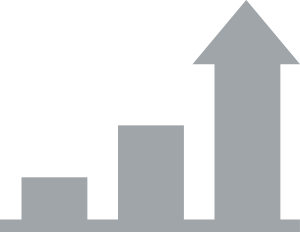 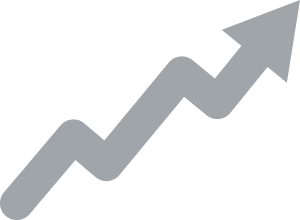 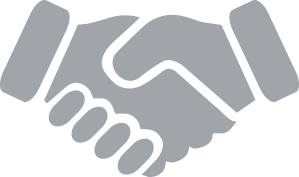 Fundraisers are more productive and stay longer…
...which means organizations raise more money…
…from donors nurtured by continuous, positive contact
Professional development bolsters skillsets and leads to increased engagement
Higher skilled workers are more productive
Engaged fundraisers stay longer
More tenured fundraisers raise more dollars than less tenured fundraisers 
Higher skilled fundraisers positively impact bottom line
Fundraisers with strong cultivation and engagement skills form deep relationships  
Donors enjoy long-term relationships with their MGOs
Source: EAB interviews and analysis.
[Speaker Notes: In closing, I hope that this session not only helped to provide you with tools to be a better manager, but also helped you engage in conversations about your own career. 

This focus on professional development can help provide strong retention lever for current employees. We know from data in the industry that fundraisers who are well-trained and feel supported are more productive and stay longer, which means that the organization can raise more money from donors whose relationships are nurtured by continuous positive contact.]